“Эхо любви”
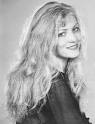 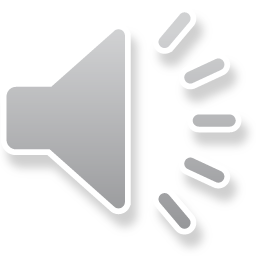 История создания музыкального произведения “Эхо любви”           Песня была записана в 1977 году в Москве. Анна спела ее сразу, без репетиций, под аккомпанемент симфонического оркестра. По словам того же Матвеева, исполнение было настолько проникновенным, что оркестранты не могли удержаться от слез.
Анны Герман не стало через несколько лет после той записи. Но песня «Эхо любви» осталась символом великого чувства на все времена. Не случайно она заканчивается такими словами:

«И даже в краю наползающей тьмы
за гранью смертельного круга,
я знаю с тобой не расстанемся мы.
Мы - память, Мы - память.
Мы - звездная память друг друга».
“Музыкальные краски”
Характер- “Лирическая”
Лад-минорный
Темп-Спокойный
Динамика-Quieto , patetico , teneramente
Штрихи-протяжно
Исполнение песни “Эхо любви”
Анна Герман исполнила свою последнюю песню со всей душой и на столько идеально,мне кажется что всем прослушившим эту песню она очень понравилась.
ирт
Мое отношение к прослушанной музыке.
Мне очень понравилась это песня и по характеру ,и по темпу,и по всему.Она очень нежная,спокойная и при прослушивание кажется что это настоящее эхо.
ирт